Für Höhere Semester BA Lehramt GS
Semestereinstiegswoche PH Weingarten
Informationsveranstaltung im Studiengang Lehramt/BA
Modul EW/Psy 1
Pädagogische Psychologie
23.07.2021
Pädagogische Psychologie
1
Gliederung
Wer sind Ihre Ansprechpartner*innen?
Worum geht es in der Einführungsveranstaltung?
Wie ist das Modul aufgebaut? 
Welche Lehrveranstaltungen im Fach Pädagogische Psychologie sind Teil des Moduls?
Wie sind Studienleistungen geregelt?
23.07.2021
Pädagogische Psychologie
2
Gliederung
Welche Kompetenzen werden im Modul vermittelt?
Zusammenfassung vermittelter Kompetenzen zum eigenen Nachlesen
Welche Inhalte werden im Modul vermittelt?
Zusammenfassung der Inhalte zum eigenen Nachlesen
23.07.2021
Pädagogische Psychologie
3
Ihre Ansprechpartner/innen
23.07.2021
Pädagogische Psychologie
4
So informieren wir Sie:
Einführungsveranstaltung

Lehrende in ihren jeweiligen Veranstaltungen

Prüfungsamt
23.07.2021
Pädagogische Psychologie
5
Worum geht es in dieser Veranstaltung?
Vorstellung der im Modul im Bereich der Pädagogischen Psychologie angebotenen Veranstaltungen
Ziel: Studierende wählen sich verbindlich ihre zwei Modulveranstaltungen (je eine pro Wahlbereich) nach der Informationsveranstaltung aus. 
Änderungen in der Teilnehmerliste sind ab Ende der Semestereinstiegswoche nicht mehr bzw. nur noch in Absprache möglich. 
BITTE: Tragen Sie sich spätestens 15.10.2021 im LSF aus der Veranstaltung aus bzw. in die Veranstaltung ein, die Sie (nicht mehr) besuchen möchten.
23.07.2021
Pädagogische Psychologie
6
Aufbau des Moduls
Vorlesung EW „Heterogenität & Inklusion“ (2 ECTS)

	 eine Vorlesung für alle

Seminar EW (3 ECTS)

	GS: „Modelle & Konzepte inklusiver Bildung“ (Modulhandbuch)

	Sek1: „Bildungswissenschaftliche Vertiefung mit Bezug zur Heterogenität und	 Inklusion“ (Modulhandbuch)

	  mehrere Lehrveranstaltungen zur Auswahl

Seminar Psych Wahlbereich 1: Sozialpsychologie und Lernpsychologie (3 ECTS)

	  mehrere Lehrveranstaltungen zur Auswahl

Seminar Psych Wahlbereich 2: Diagnostik & Entwicklung (3 ECTS) 

	  mehrere Lehrveranstaltungen zur Auswahl
23.07.2021
7
Pädagogische Psychologie
Veranstaltungen Pädagogische Psychologie
* vor Semesterbeginn!
23.07.2021
Pädagogische Psychologie
8
Veranstaltungen Pädagogische Psychologie
* vor Semesterbeginn!
23.07.2021
Pädagogische Psychologie
9
Regelung zu Studienleistungen
Studienleistungen durch regelmäßige aktive Teilnahme und Bearbeitung der Aufträge im Rahmen der Lehrveranstaltungen nach Maßgabe der Dozierenden (siehe Übersicht oben). 

Studienleistungen sind verbindliche Bestandteile der Leistungen in den zu studierenden Modulen. 

Im Fach Pädagogische Psychologie gibt es KEINEN Nachweisbogen in Papierform.
23.07.2021
Pädagogische Psychologie
10
Modulprüfung in Modul EW/Psy 1
Klausur ( 60 min., innerhalb der Prüfungswoche) 
Bestehend aus 4 Teilen: 
10 Single-Choice Aufgaben zur Vorlesung in der Erziehungswissenschaft
1 offene Aufgabe zu einem Seminar in der Erziehungswissenschaft
Multiple Choice Aufgaben zu einem Seminar in der Pädagogischen Psychologie, Wahlbereich I (Sozialpsychologie, Lehren und Lernen) 
Multiple-Choice Aufgaben zu einem Seminar in der Pädagogischen Psychologie, Wahlbereich 2 (Diagnostik und Entwicklung).

In der Klausur enthalten sind Aufgaben zu den Modul-relevanten Seminaren aus dem laufenden Semester UND aus dem vorherigen Semester, aber NICHT aus noch früheren Semestern. Bei sich wiederholenden Veranstaltungen gibt es nur EINE Aufgabe für beide Semester. 

Die Multiple-Choice Fragen werden auf dem Fragenblatt (gegebenenfalls direkt in Moopaed) beantwortet.
23.07.2021
Pädagogische Psychologie
11
Jeder Teil der Klausur wird mit maximal 10 Punkten bewertet (= 40 Punkte für die gesamte Klausur, ab 20 Punkten gilt die Klausur als bestanden).

Es MUSS jeweils eine Frage zu Pädagogische Psychologie Wahlbereich 1 und zu Pädagogische Psychologie Wahlbereich 2 beantwortet werden, sonst fehlt ein Teil der Klausur und die Klausurnote wird ohne diesen Teil berechnet.

Es ist nicht zwingend notwendig, die Aufgabe aus dem belegten Seminar zu bearbeiten (eigenes Risiko).

Es liegen alle Fragen von Beginn der Klausur an vor und die Zeit von 60 min. kann von den Studierenden selbst eingeteilt werden.

Den Studierenden wird vor Beginn der Zählung der 60 Minuten Zeit zur Orientierung gegeben.
23.07.2021
Pädagogische Psychologie
12
WICHTIG!!!! Bitte überprüfen Sie:
Haben Sie EINE Veranstaltung der Pädagogischen Psychologie im Wahlbereich 1 belegt?

Haben Sie EINE Veranstaltung der Pädagogischen Psychologie im Wahlbereich 2 belegt?

Haben Sie sich aus den Veranstaltungen, die Sie nun doch nicht besuchen möchten,  im LSF ausgetragen?
23.07.2021
Pädagogische Psychologie
13
Kompetenzen (Pädagogische Psychologie)
Die Absolventinnen und Absolventen

werden für entwicklungs-, lern-und sozialpsychologische, Facetten der Inklusion sensibilisiert,
verstehen Schule als humane und demokratische Einrichtung, in der jedes Kind/jeder Jugendliche anerkannt und wertgeschätzt wird,
erwerben psychologische Kenntnisse und Fertigkeiten, um jeden Schüler dazu zu befähigen, seine Potenziale nach seinen Möglichkeiten zu entfalten,
kennen Methoden, die lernende Individuen in dialogische, kommunikative und kooperative Prozesse einbinden,
können pädagogisch-psychologische Ansätze, die Aspekte der Heterogenität und Individualisierung erklären und begründen,
kennen Möglichkeiten der Diagnose von Lernvoraussetzungen und Lernprozessen sowie der gezielten Unterstützung und Förderung von Schülerinnen und Schülern,
23.07.2021
Pädagogische Psychologie
14
begreifen Schule als System, das eine Kultur für gemeinsames Leben, Lernen und Arbeiten möglich macht,
erwerben die Haltung und Überzeugung dass Prozesse des gemeinsamen Lernens, Lebens, Spielens, Arbeitens gelingen können und jede/jeder seinen eigenen Beitrag dazu leisten bzw. sich in diesem Prozess selbst verwirklichen und entwickeln kann,
können den schulischen Kontext reflektieren im Hinblick...
	- auf psychologische Prozesse, Ziele, Inhalte, Methoden und          Verfahren,
	- auf das Verhältnis bzw. die Interaktion zwischen Schülerinnen und          Schülern und Lehrerinnen und Lehrern,
	- auf das Verhältnis der Schülerinnen und Schülern untereinander,
	- auf psychologische Prozesse, Ziele, Inhalte, Methoden und         Verfahren,
	- auf die Analyse der Unterrichtsgegenstände
	- auf Lernfortschritte der Kinder, deren Möglichkeiten der Unterstützung,
	- auf Teamarbeit.
können Schul-und Lernkulturen (Lernumgebungen) schaffen, die ein gemeinsames Leben, Lernen und Arbeiten möglich machen.
23.07.2021
Pädagogische Psychologie
15
Inhalte (Pädagogische Psychologie)
Psychologische Aspekte von Gruppenprozessen, sozialer Wahrnehmung und Kognitionen, soziale Lernprozesse
Schule als soziales System und soziale Organisation
Sozialpsychologie (Differenzierung durch selbstgesteuertes Lernen)
Lern-und Instruktionsdiagnostik, Entwicklungs-und Erziehungsdiagnostik, Schullaufbahndiagnostik, Diagnostik bei Lern-und Leistungsauffälligkeiten, Diagnostik bei sozial-emotional auffälligem Verhalten
Grundlagen pädagogischer und psychologischer Diagnostik, Test-und
Befragungsmethoden, Beobachtungsverfahren, Leistungs-und Verhaltensbeurteilung
Diagnose von Lernvoraussetzungen, Lernausgangslagen und Lernentwicklungen
Grundlagen, Formen und Verfahren der Lern-und Leistungsdiagnostik und Leistungsbeurteilung
Umgang mit Heterogenität
Wissen über Entwicklungspsychologie und -psychopathologie
Theorie und Praxis einer zeitgemäßen Unterrichtsentwicklung aus empirisch-psychologischen Perspektive.
23.07.2021
Pädagogische Psychologie
16
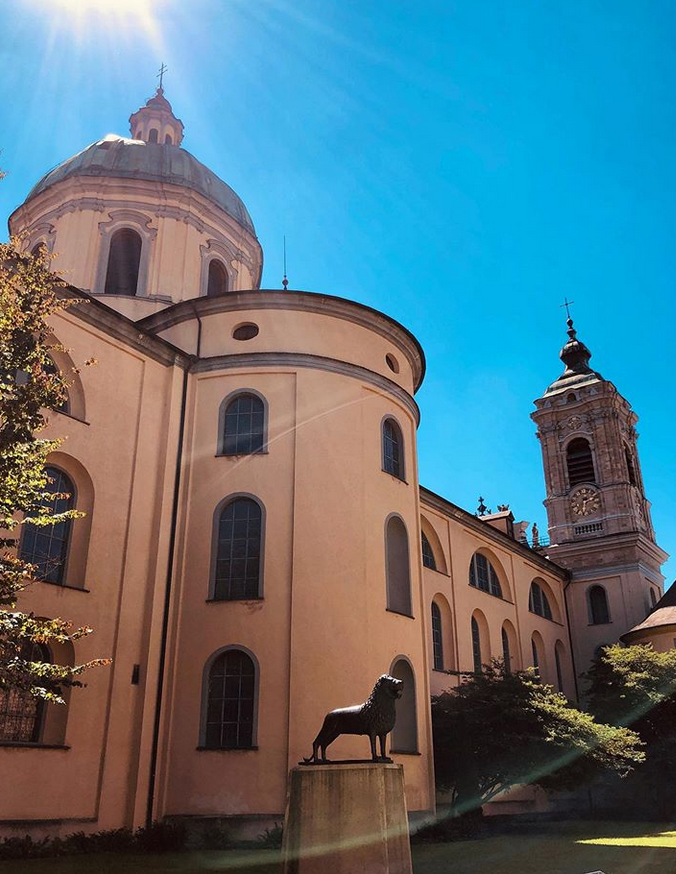 Vielen Dank für Ihre Aufmerk-samkeit!
23.07.2021
Pädagogische Psychologie
17